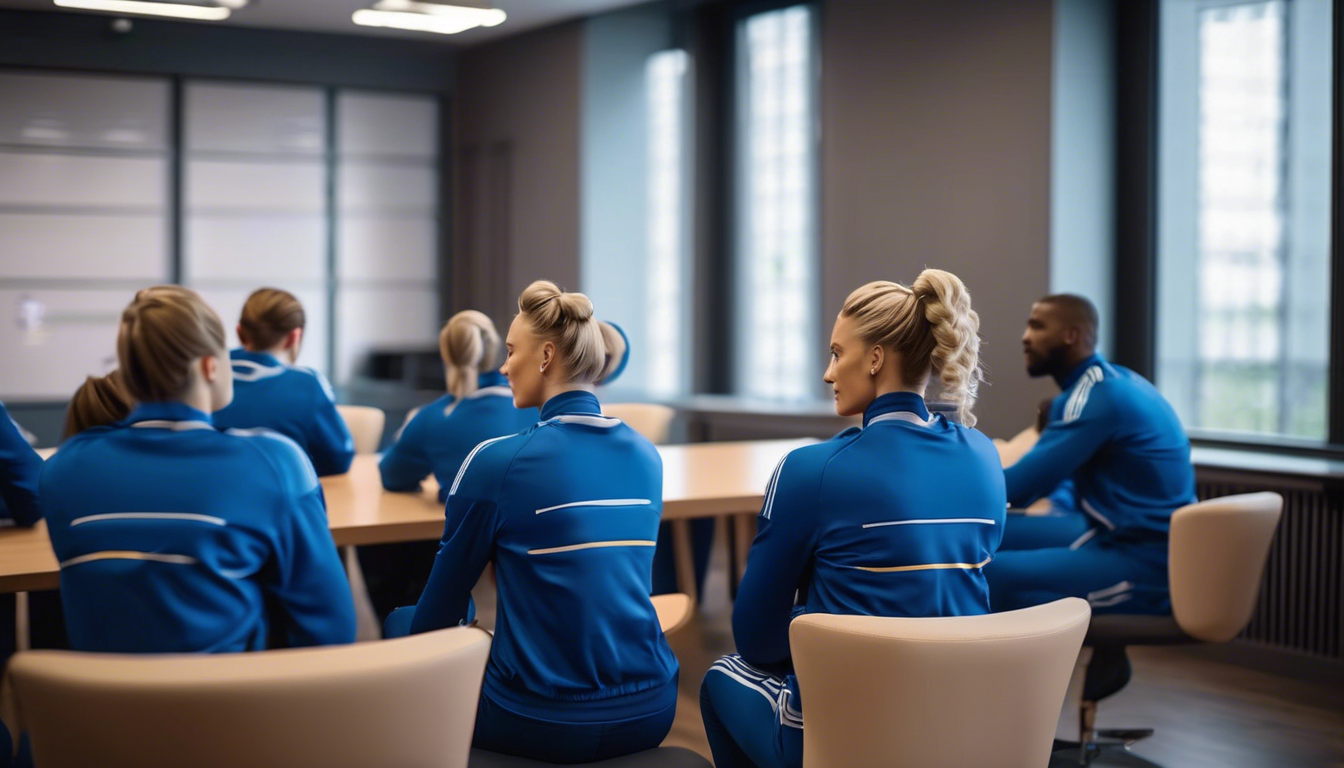 Föräldramöte
2025-04-09
REGISTERUTDRAG
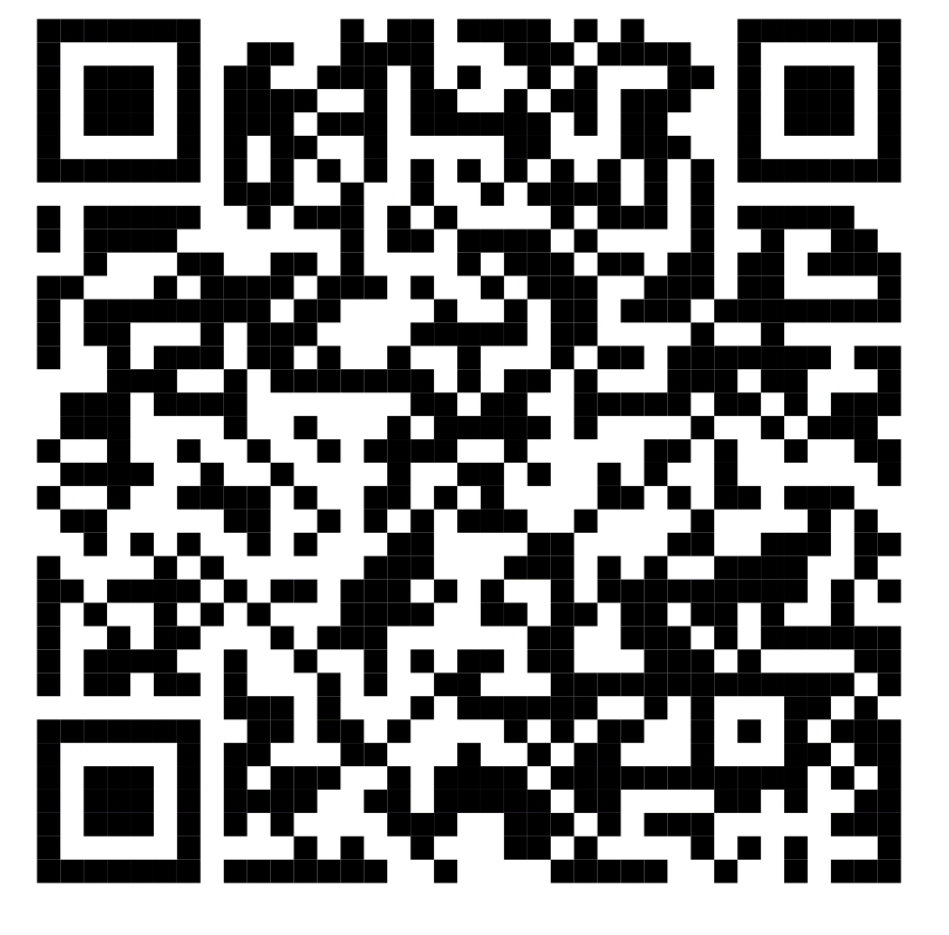 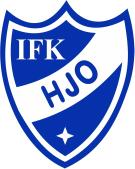 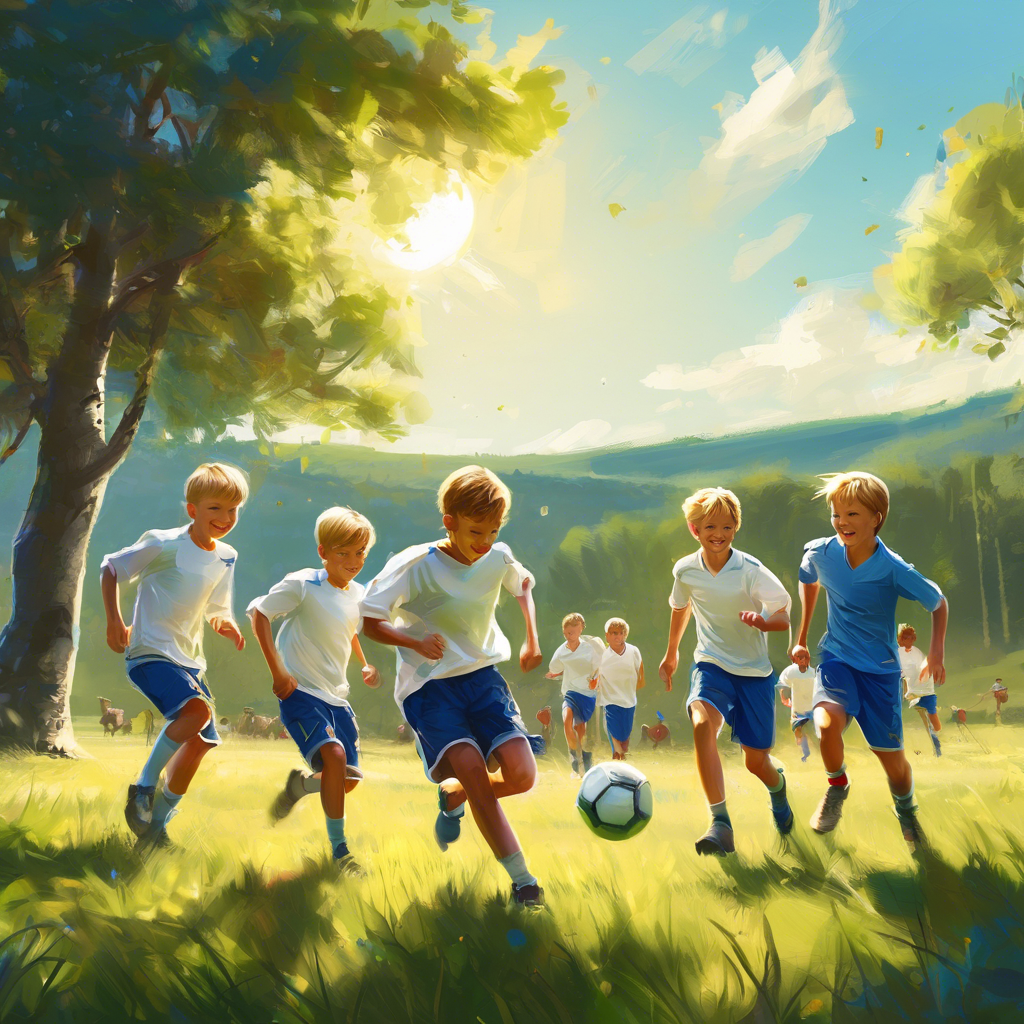 POJKAR 2013
7 vs 7
Ledare: Stefan Liberg, Josef Thorell & Magnus Flodén
Serie: Div 9 Tidaholm & Tibro
Cuper: Giffcupen + Skadevi
18 spelare i truppem
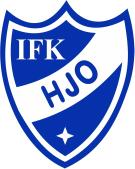 Träningstider
Måndag 17.15-19.00
Onsdag 17.15-19.00
+ Extra fysträning
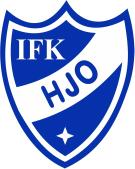 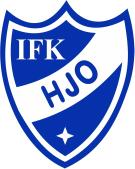 Föräldramöte P13
Seriespel och matcher 
Giffcupen och Skadevi cup
Matchkläder
Insamling/försäljning till en övernattningscup
Aktiviteter utanför fotbollen för att stärka laget
Förstärka ledarsidan
Träningspris
Aktivitetshantering, schema och kallelser via Laget, svara i tid!
Blå tråden – Föräldrar hejar på alla barn i laget. Föräldrar respekterar domslut.Ledare sköter samtliga sportsliga direktiv. En ledare i taget instruerar under match.
Skohyllan i gula containern, hämta ut gratis skor, lämna gärna in skor som kan leva vidare.
Frånvaro från träning, kommunikation.
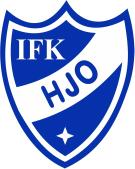 Laguppdrag
P10	- Ungdomsavslutningen 12 oktober	(Reserv: Slöjdmässan)F11	- FSBS-inspiratörer + Ledare på Tjejfotbollsdagen	8 juni
P11	- Kiosk Herrmatcher A		(Reserv: Kiosk Dammatcher, max tre tillfällen)
P12	- Kiosk Herrmatcher A		(Reserv: Bollvärdar Herr, max tre tillfällen)
P13	- Bollvärdar Herrmatcher A
F14	- Bollvärdar Dammatcher A
P14	- Städa Grönköpings Marknad 29/5   P15	- Kiosk Dammatcher A
F15/16- Bollvärdar Dammatcher A	
P16	- Containeransvariga (apr, aug & okt + vinterinventering)
P17	- Tvätta västar juni + augusti

Herr-U & Dam-U sköter egen kiosk och eventuella bollvärdar.
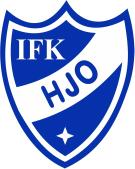 Föreningsuppdrag Slöjdmässan
…UTGÅR!
Men intäkterna består!
Tack vare två nya U-lag för Dam & Herr.
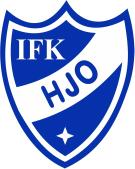 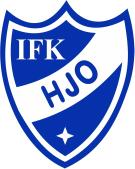 Medlems- & aktivitetsavgifter 2025
Oförändrade kontra 2024

			                    Medlemsavgift           Aktivitetsavgift
11vs11 – P10					350 kr			1150 kr

9vs9 – F11, P11 & P12			 	350 kr			950 kr

7vs7 – P13, F14, P14 & P15		 	350 kr			750 kr

5vs5 – F15/16, P16 & P17		 	350 kr			350 kr

Fotbollsskolan + Boll & Skoj
- 2018-2021	                          Årsavgift: 350 kr
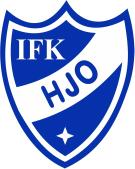 NewBody          Ravelli
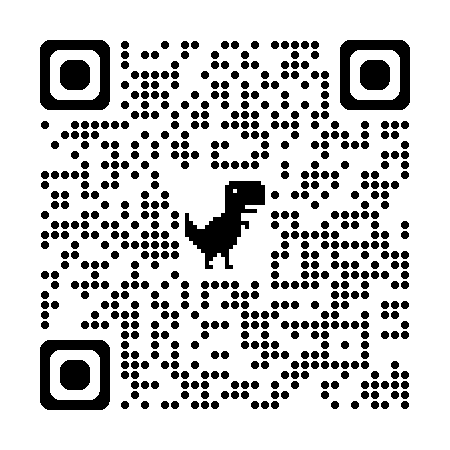 Ny leverantör för 2025
Bakgrund
Bättre lönsamhet för föreningen.
Bättre produktkvalitet.
Goda erfarenheter via andra föreningar.
Vi blir unika i vår geografi.
Petra Karlsson fortsatt ansvarig. Mer info kommer i FB-gruppen nästa vecka!
En ledare per lag är ansvarig.
Katalogerna kommer till klubbstugan preliminärt nästa vecka.
Kataloger går att komplettera, men lämna gärna tillbaka de som inte delas ut.
Säljstart 7 april.
Säljmål om 5 paket per familj.
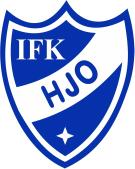 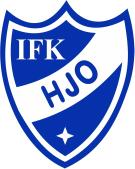 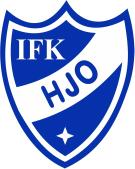 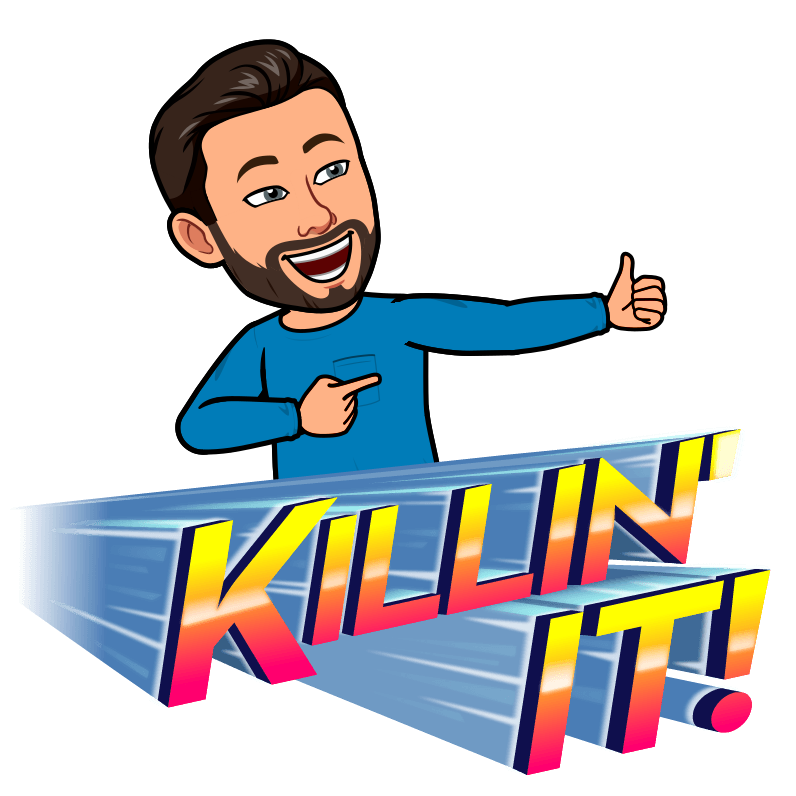 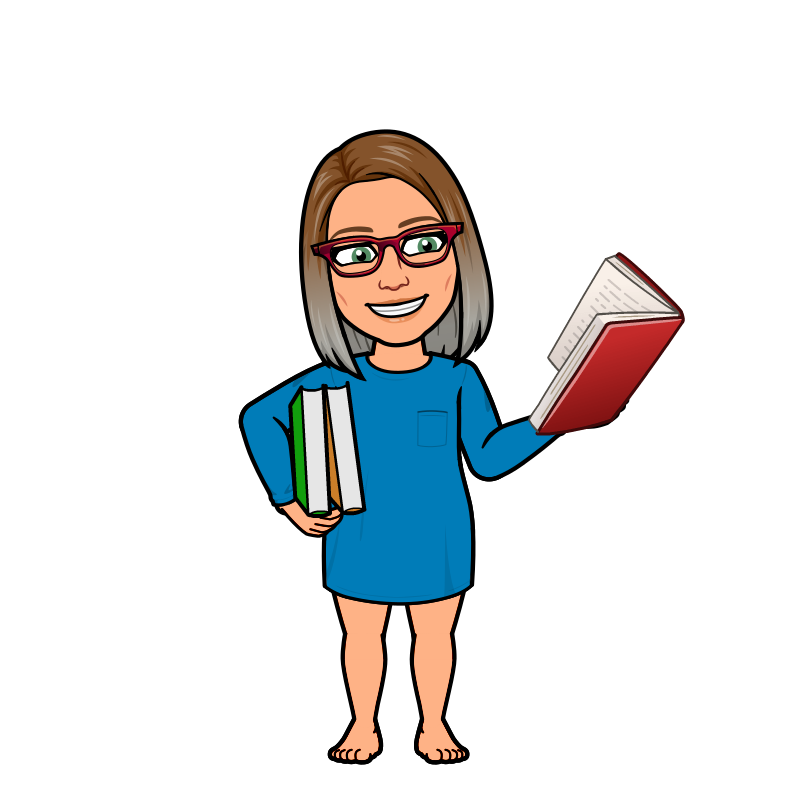 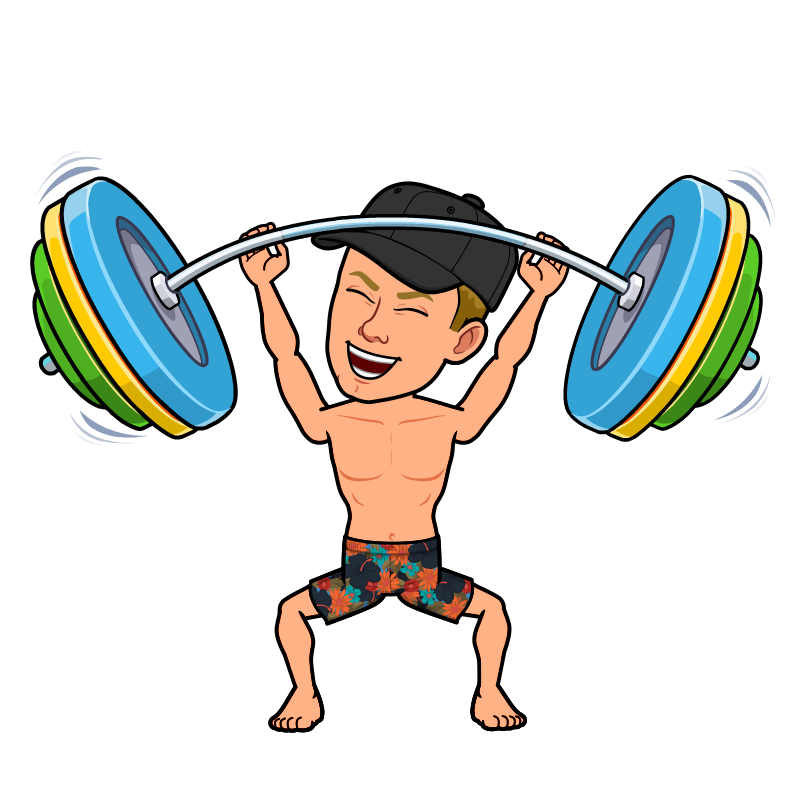 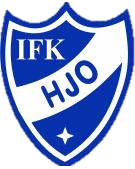 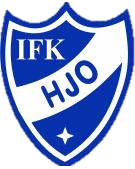 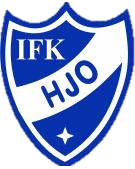 Emil Bergåker
Pojklag + Sponsorgruppen
Magnus Warell
Flicklag + Sponsorgruppen
Helena Gericke
Allt-i-allo
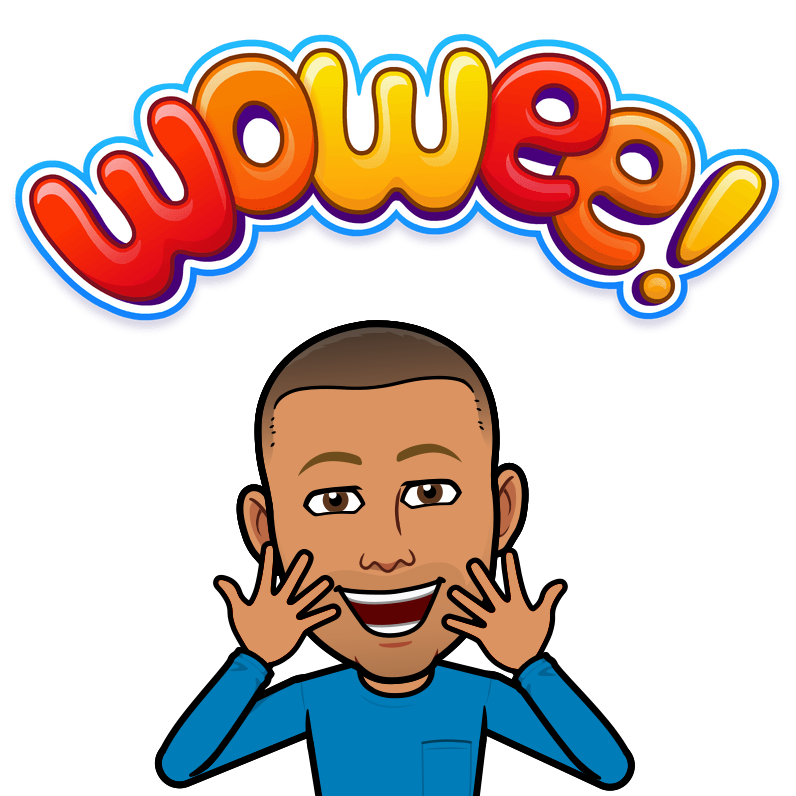 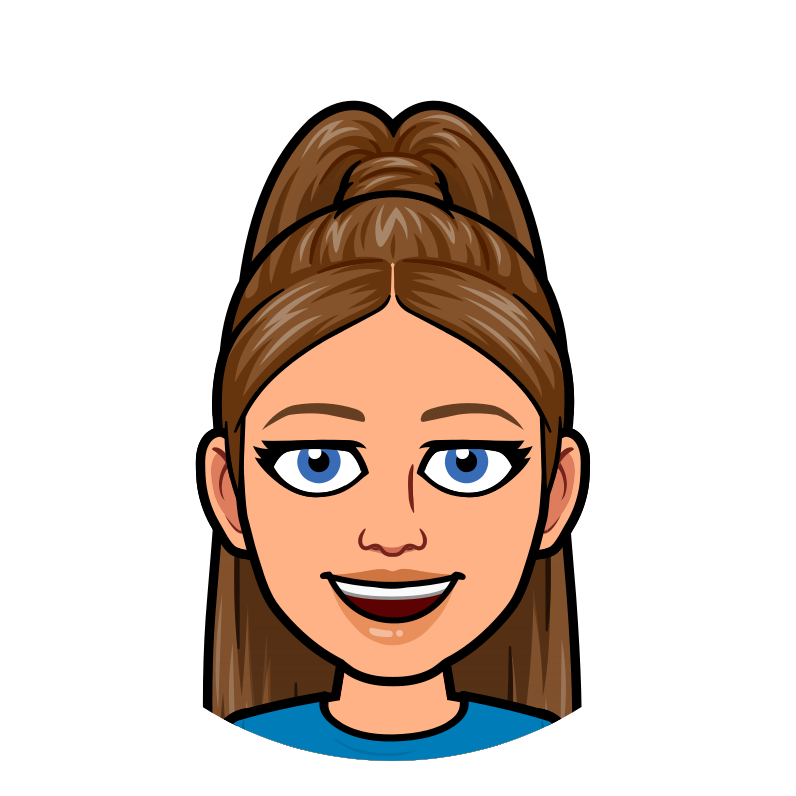 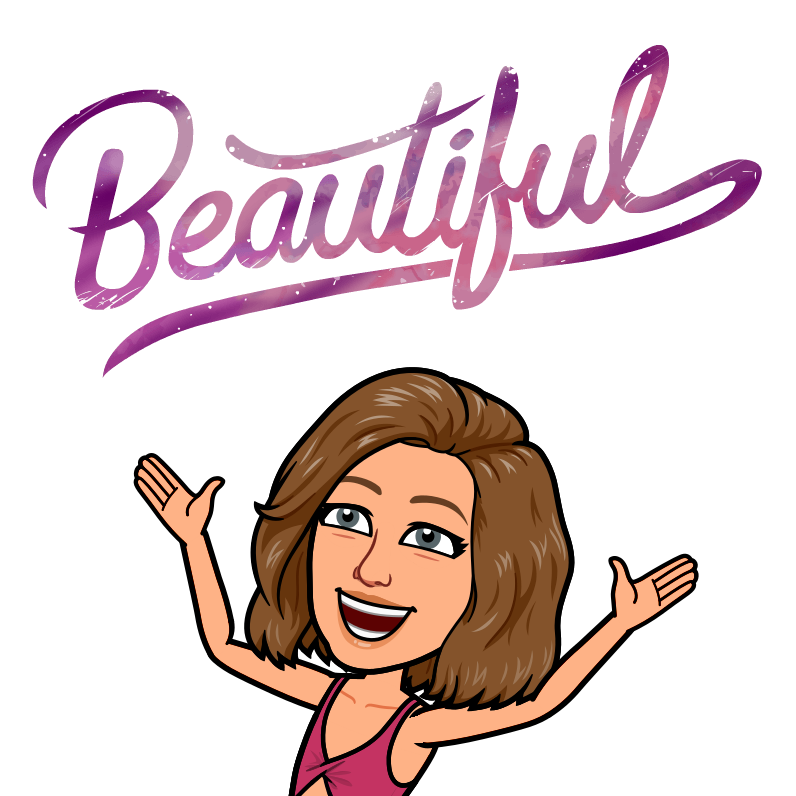 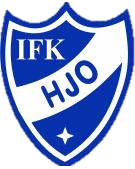 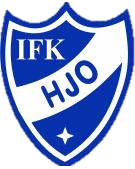 Sandra Tjäder
FSBS / Allt-i-allo
Erica Kristersson
Klubbadministratör + Styrelsen
Malin Jensen Hellmér
Sekreterare
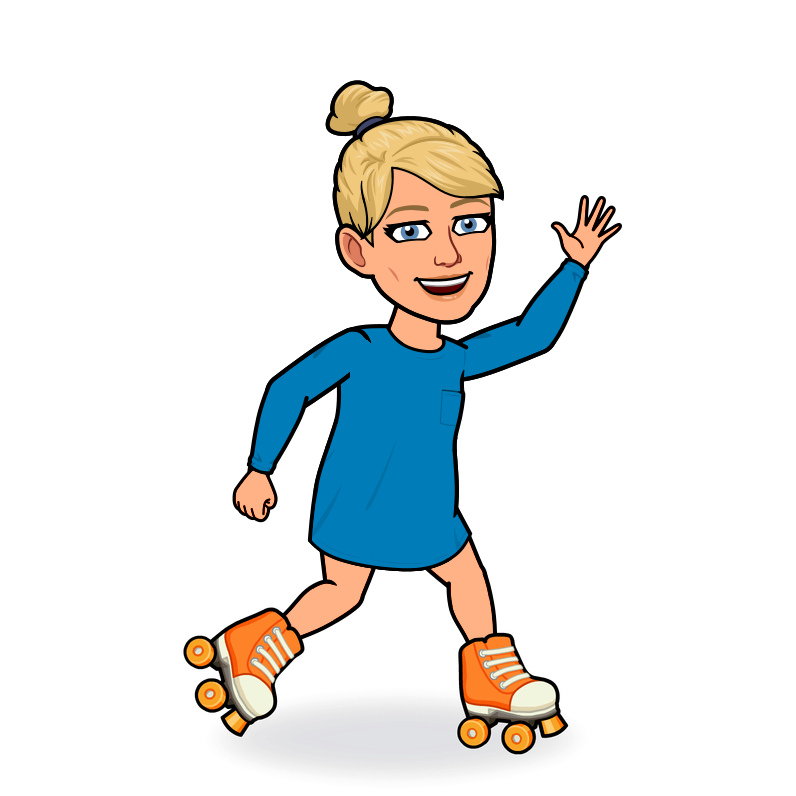 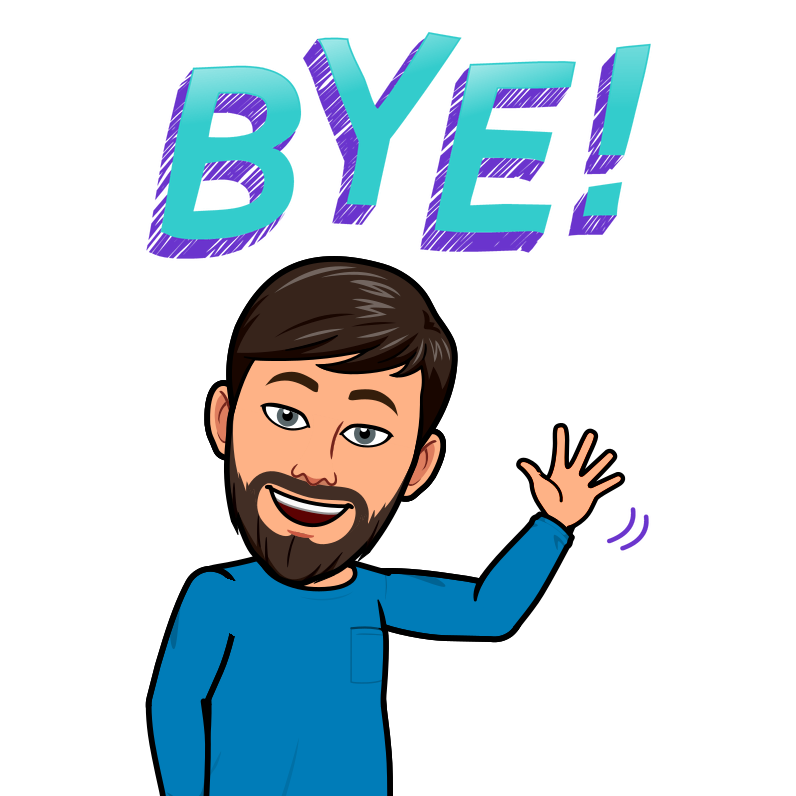 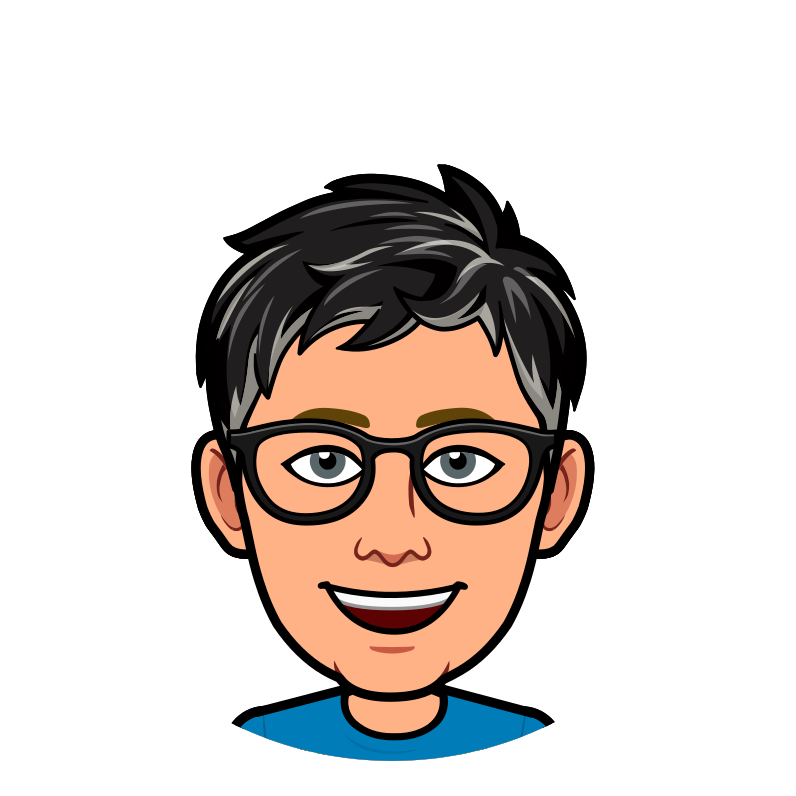 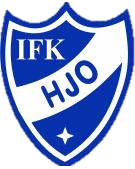 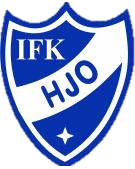 Sten-Eric Helgesson
Allt-i-allo + Styrelsen
Siebren de Boer
Allt-i-allo
Mathias Mellberg
FSBS / Allt-i-allo
FÖRÄLDRAENGAGEMANG / UNGDOMSSEKTIONEN
P10		- Helena Gericke
F11		- 	
P11		-	
P12		-	
P13		-	
F14		- Magnus Warell
P14		- Malin Jensen Hellmér
P15		- Siebren de Boer
F15/16		- 
P16		- Emil Bergåker
P17		- Sandra Tjäder
FS/BS		- Mathias Mellberg
Varför är representation viktigt?
Ert lag kommer närmre information & beslut.

För vilka passar uppdraget?
Passar de föräldrar eller närstående som inte kan eller vill vara just tränare. Vi har väldigt få sportsliga diskussioner.

Vad gör vi?
Förvaltande uppgifter & utvecklingsarbete.
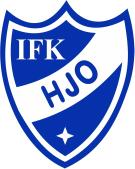 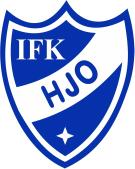 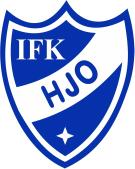 Ungdomsråd
Så många ungdomar som möjligt ska kunna spela fotboll, så länge som möjligt – i Hjo!
2025: Ungdomsråd för ungdomar födda 2010-2014
Två representanter per lag.
Ledare i varje lag utser representanterna.
En spelare som uppfattas ha högre sportsliga ambitioner.
En spelare som uppfattas ha behov av social stimulans.
1 möte årligen under hösten.
Mötet leds av Ungdomssektionen + extern part.
Agendaförslag:
Juniorlag
Spelarutbildning
Aktiviteter
Anläggning
Ledare
Skav
Socialt
Skola
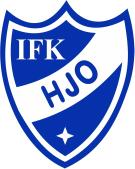 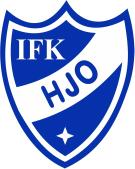 Fotografering
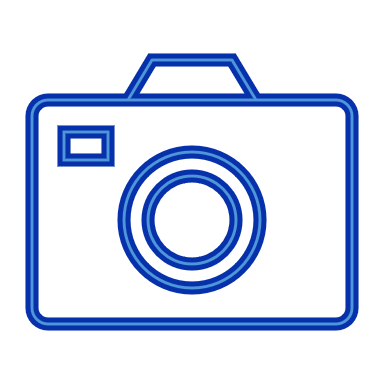 Nytt samarbete
Lagfoto & individuell porträtt-fotografering
Inga köpkrav
Individuell försäljning
Föreningen får procentuell ”kickback” på all försäljning
Kompenserar skolans slopning av fotografering
1 tillfälle – när? Slutet på Maj/Början av juni? Vardagskväll? Helg?
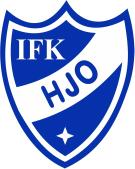 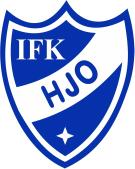 Sponsorgruppen
NYHET: Ungdomssponsring!
Möjlighet att dedikera kapital till barn & ungdomslagen.
Ungdomspaket om 3.000 kr
(Förutsätter ett Baspaket om 1.500 kr)
Ingår: Skylt intill barn- & ungdomsplanerna.

Även möjlighet att sponsra med matchställ till ungdomslag
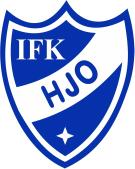 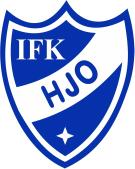 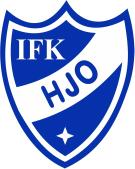 Gemensamma aktiviteter & event under 2025
4 juli
EM-premiär: 
Sverige-Danmark på Park
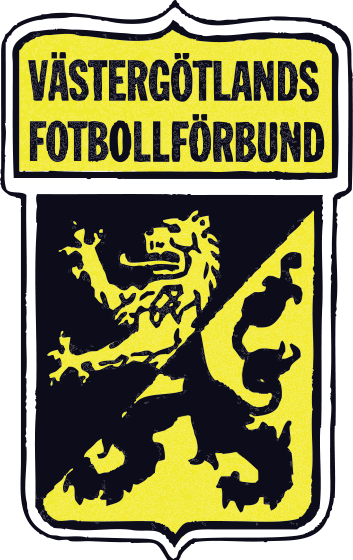 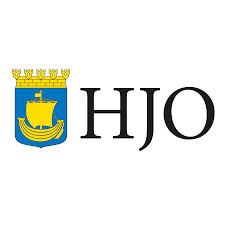 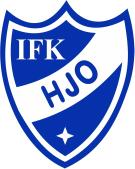 Gemensamma aktiviteter & event under 2025
20 sep
Säsongsavslutning Fotbollsskolan + Boll & Skoj
+ Fotbollens Dag
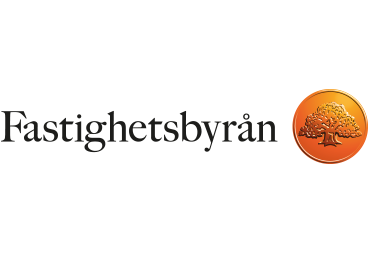 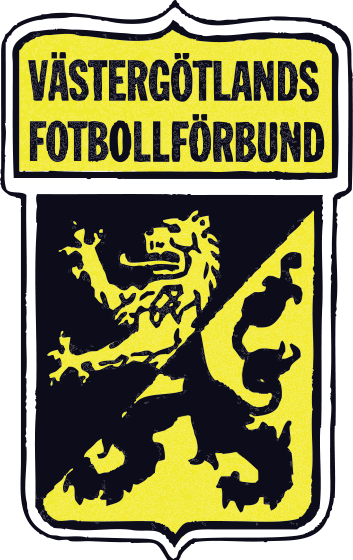 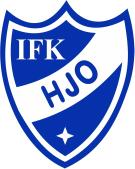 Gemensamma aktiviteter & event under 2025
12 okt
Ungdomsavslutningen
Inomhus i Guldkrokshallen
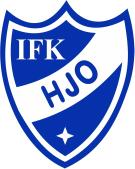 T A C K !
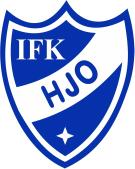